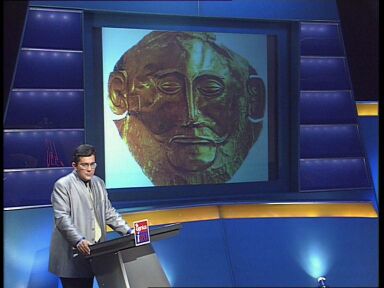 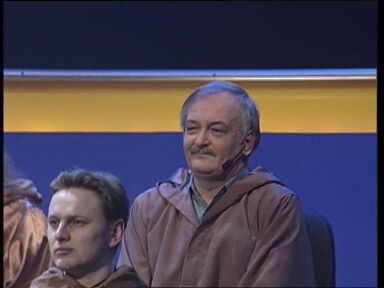 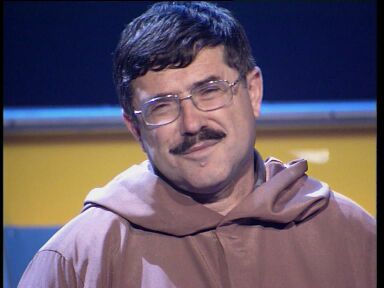 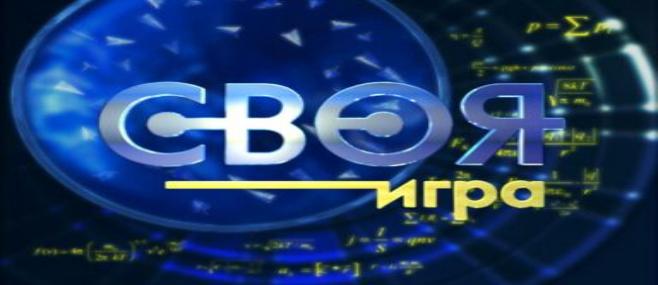 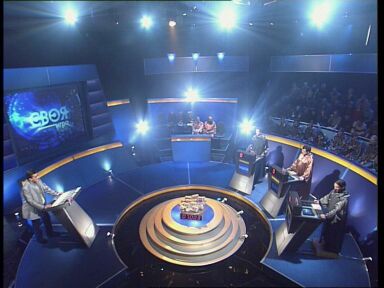 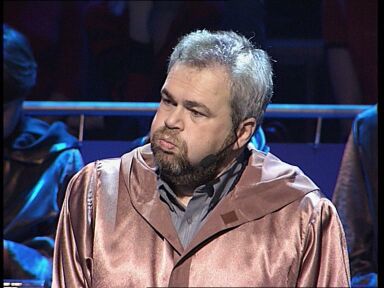 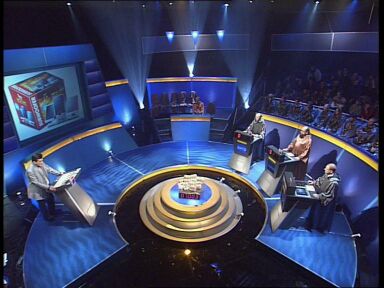 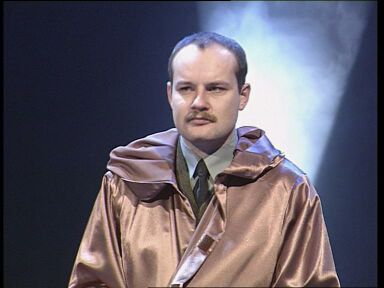 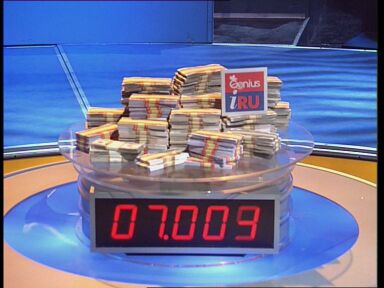 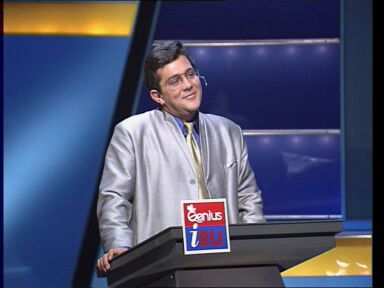 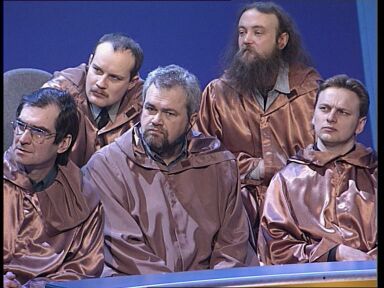 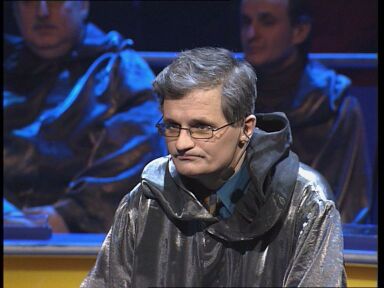 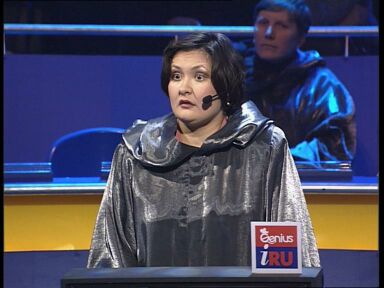 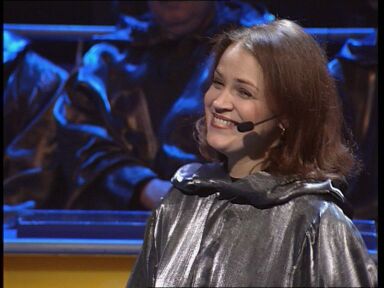 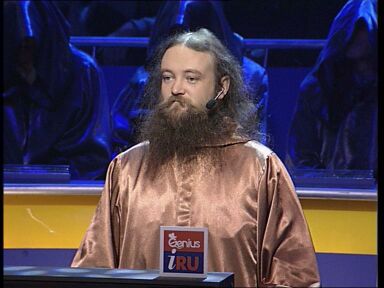 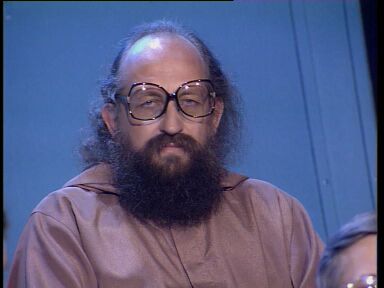 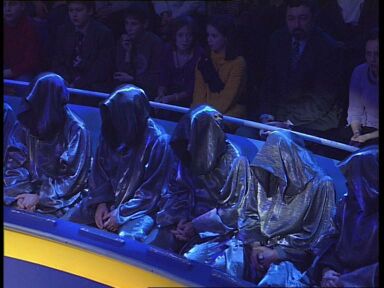 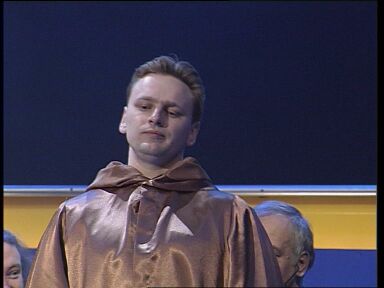 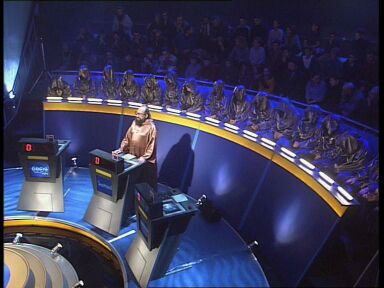 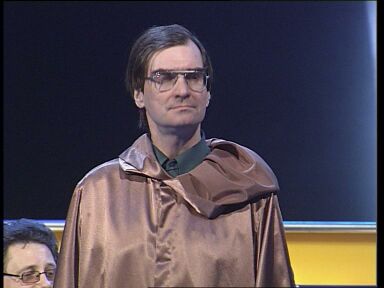 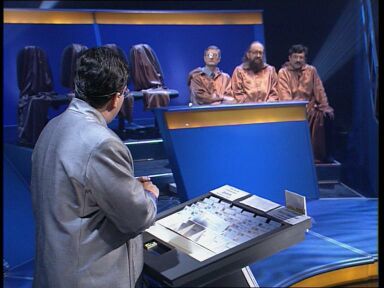 Stage 1. Famous People in Russia
Exit
Sport100
Who is the best Russian goal-keeper
 in hockey?
Answer
The best Russian goal-keeper is 
Vladislav Tretyak
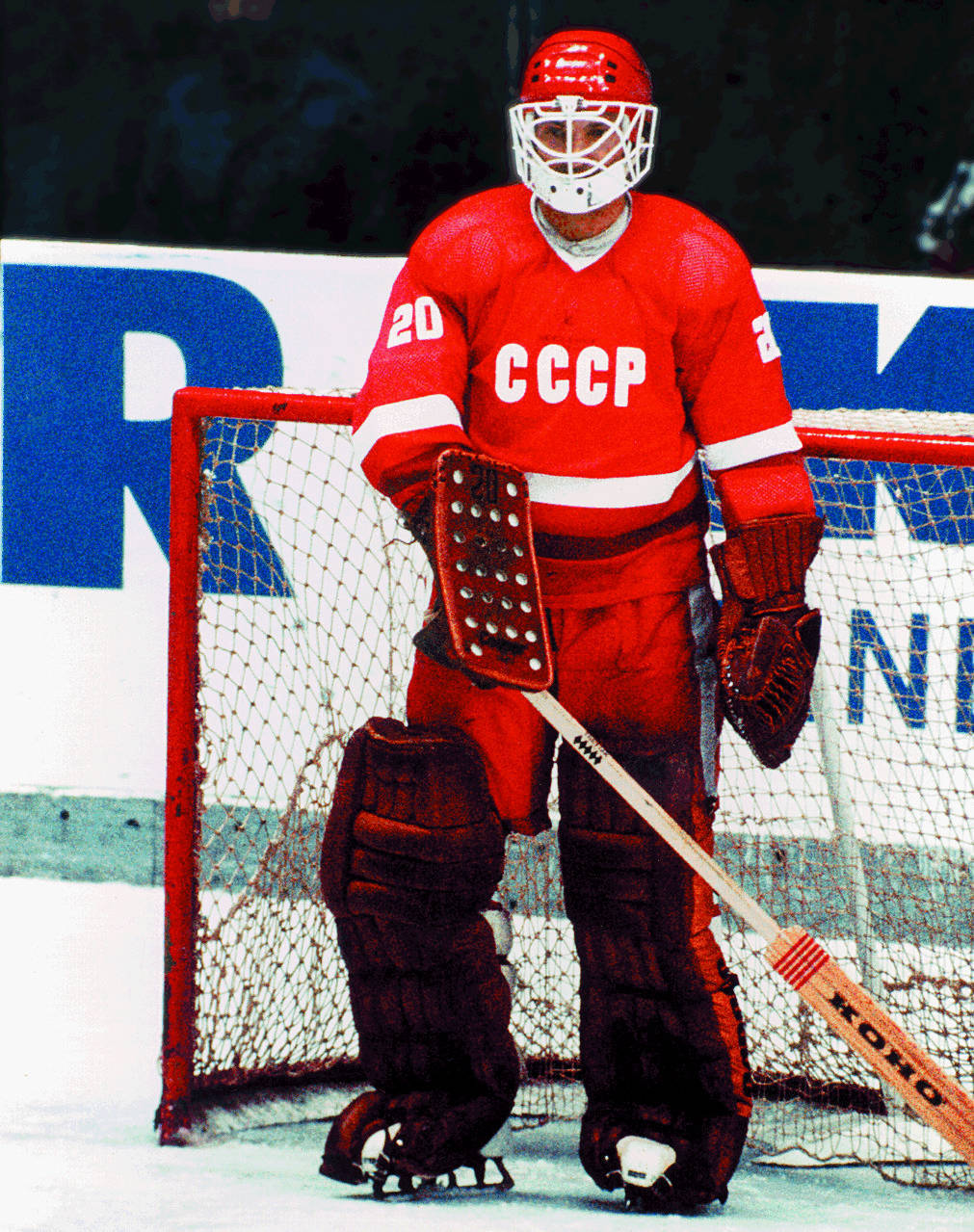 Back
Sport200
What kind of sport was Kharlamov 
good at?
Answer
He was good at hockey
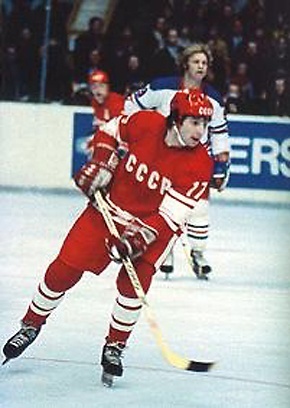 Back
Sport
300
Who was the partner of Alexander Zaitsev in figure skating?
Answer
It was Irina Rodnina
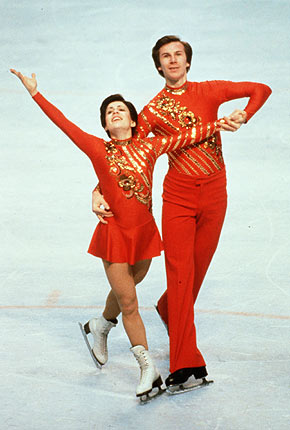 Back
Sport 400
He is a three-time champion of the Olympic Games, a   nine-time   world   champion,   an   eleven-time champion of Europe in Greco-Roman wrestling.
Answer
It is Alexander Karelin
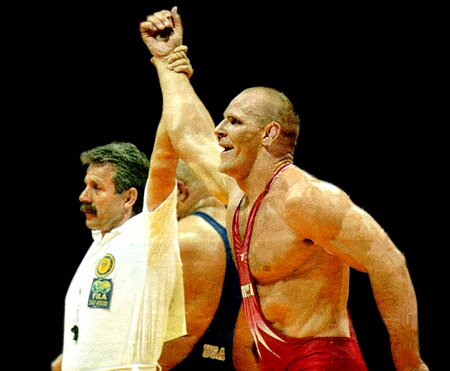 Back
Sport
500
His achievements are fantastic. More than 20 times he renewed his own records. He is the world and Olympic champion and world record-breaker in pole-vault.
Answer
It is Sergei Bubka
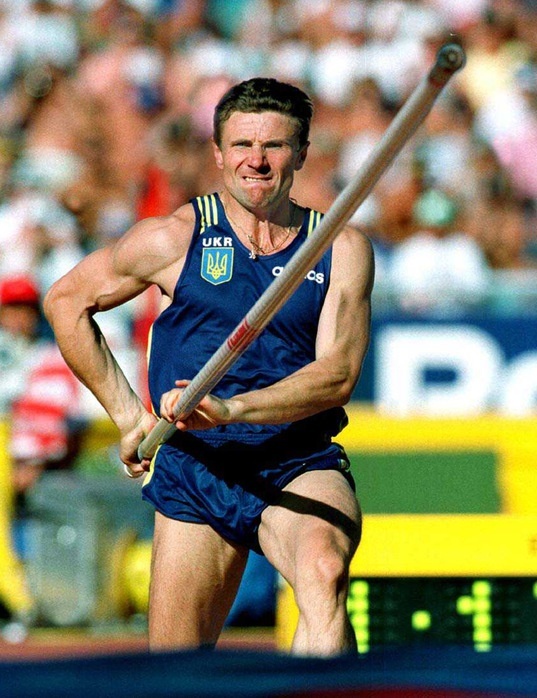 Back
Music
100
Who  created  the  music  for  the  ballets "The Swan Lake", "The Sleeping Beauty" and "The Nutcracker"?
Answer
Peter Tchaikovsky did
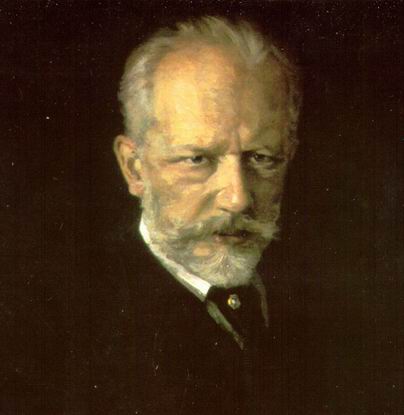 Back
Music
200
Who is the composer of the first Russian opera "Ivan Susanin"?
Answer
It's Michael Glinka
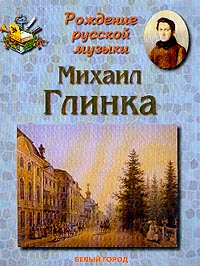 Back
Music
300
Who is the composer of the song "Moscow Subuit Nights"?
Answer
It's Soloviov-Sedoy
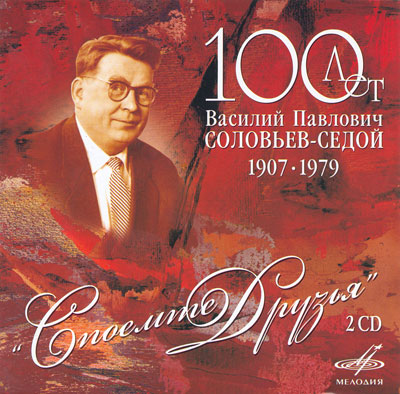 Back
Music
400
He had an ability of combining satire and lyricism in the same line in his songs. His first collection of poems "Songs of the Russian Bards. Texts“ appeared after he had died
Answer
It's Vladimir Vysotsky
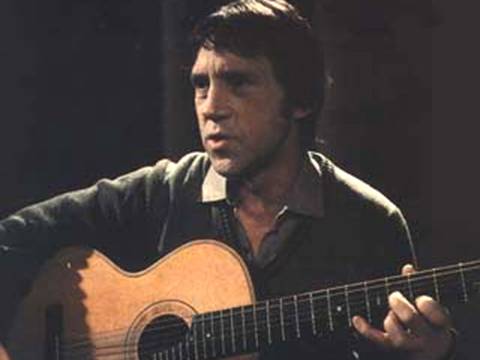 Back
Music
500
Who  created  the   music  for  the  opera  "Boris Godunov"?
Answer
Modest Musorgsky did
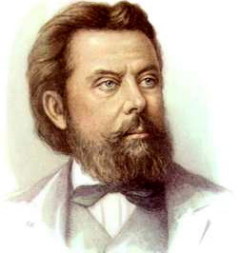 Back
Arts
100
Who was the famous Russian 
monastic painter?
Answer
It was Andrei Rublyov
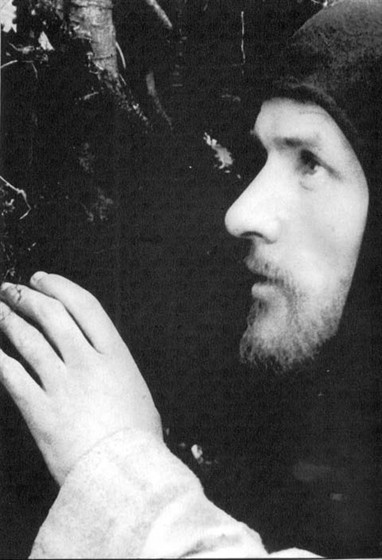 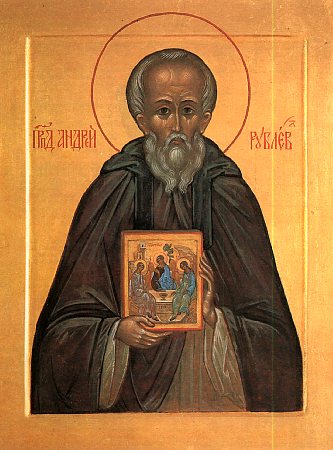 Back
Arts
200
He published his first poem "Ruslan and Lyudmila“ in 1820 and became famous
Answer
It's Alexander Pushkin
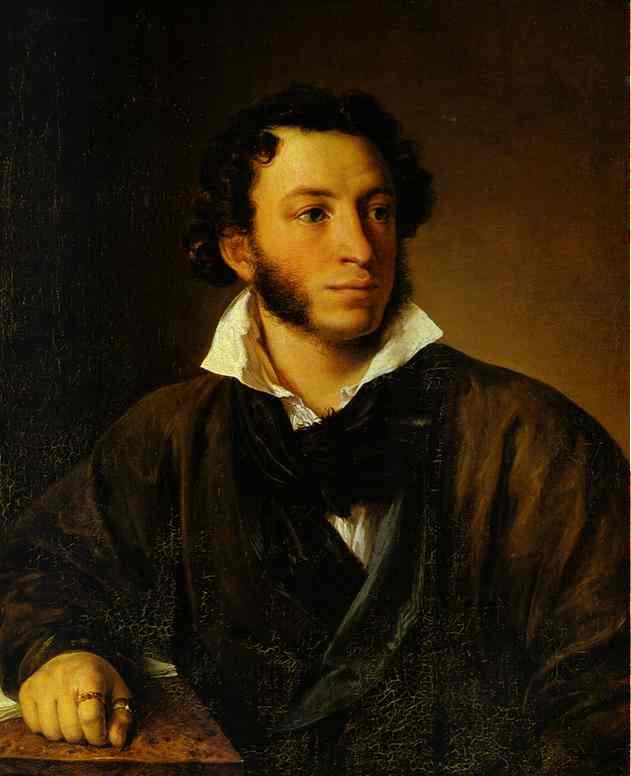 Back
Arts
300
She was the Russian ballet dancer. 
She was born in 1910 and died in 1998. She danced in the Kirov Theatre and in the Bolshoi Theatre.
Answer
It's Galina Ulanova
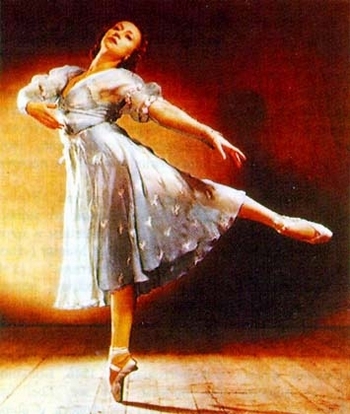 Back
Arts
400
His famous works are "In the Plain Valley" 1883, "Pine Forest" 1872, 
"Oaks" 1887
Answer
It's Ivan Shishkin
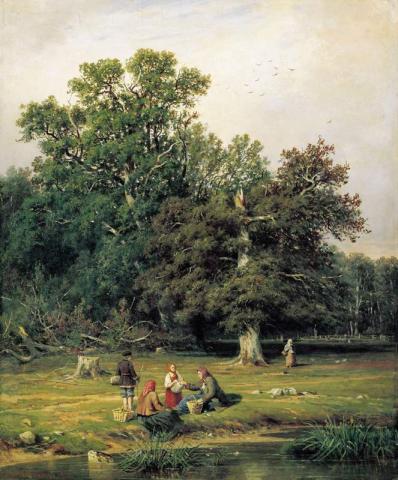 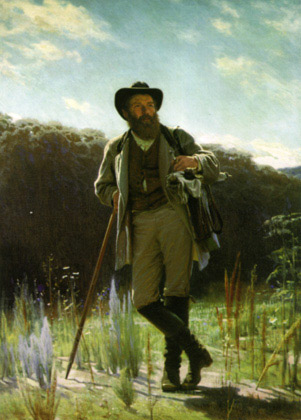 Back
Arts
500
A. Chekhov called him "The best landscape painter of Russia"
Answer
It's Isaak Levitan
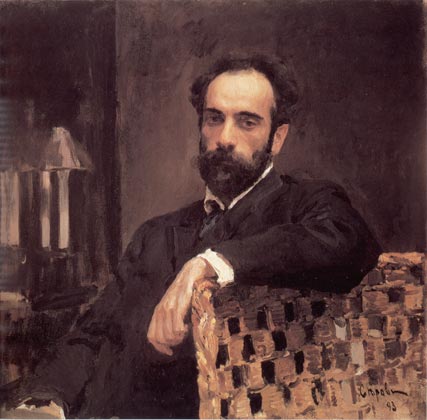 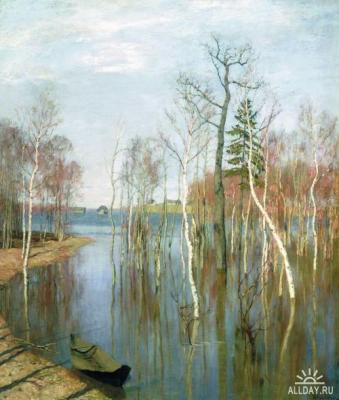 Back
Space
100
He flew into the space on the 12th of April, 1961, on the board of the spaceship "Vostok"
Answer
It's Yuri Gagarin
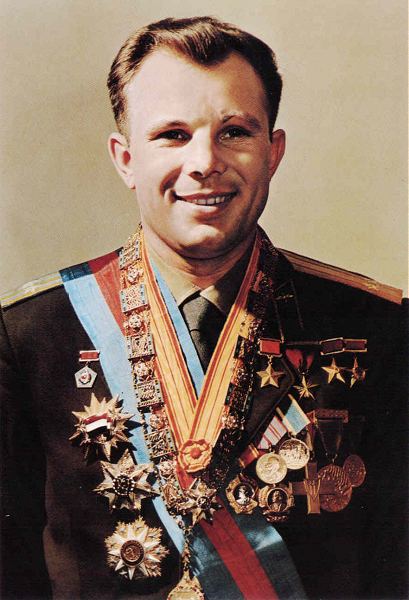 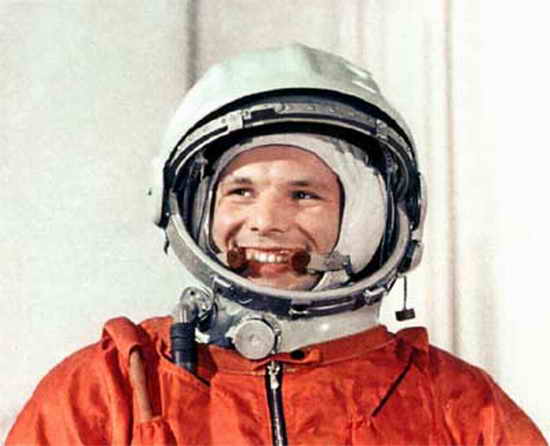 Back
Space
200
Who was the first man who entered the open space?
Answer
It was Alexey Leonov
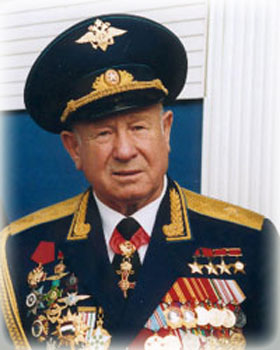 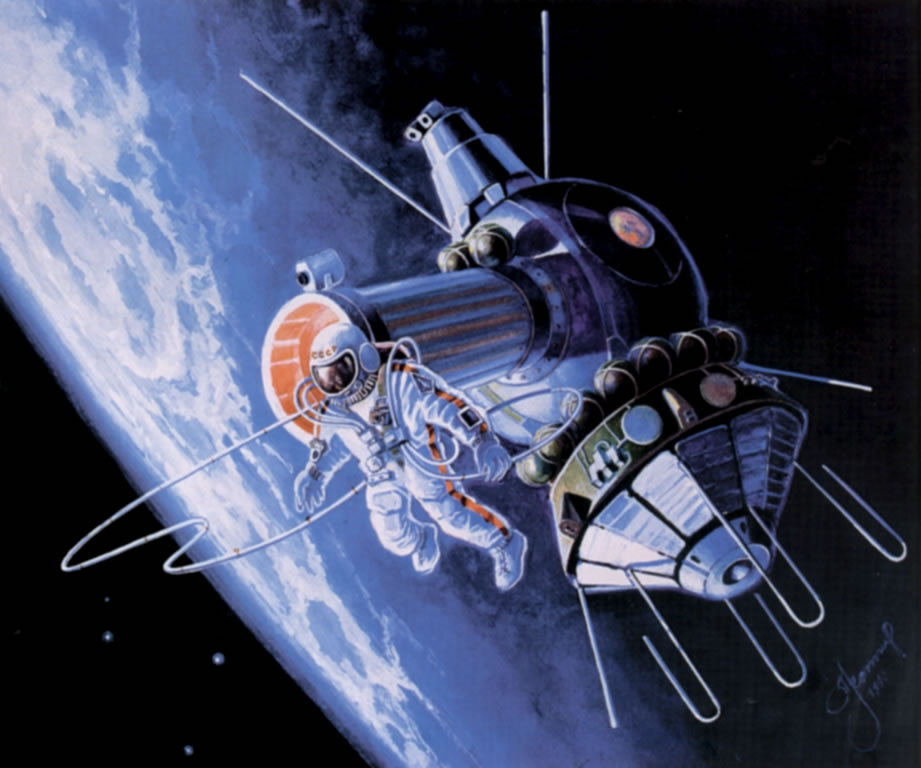 Back
Space
300
He was a Soviet aeronautical engineer, who designed rockets, missiles, and spacecrafts. He was born in 1906 and died in 1966.
Answer
It's Sergei Korolev
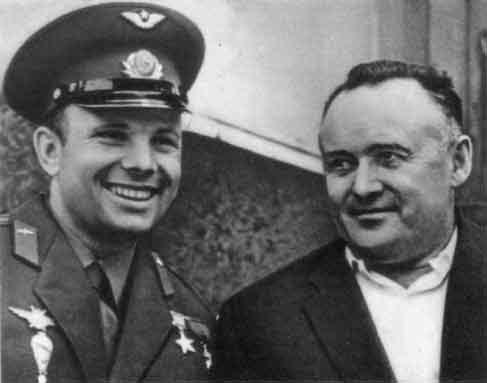 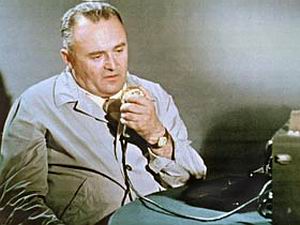 Back
Space
400
The first Russian woman who flew into the space.
Answer
It's Valentina Tereshkova
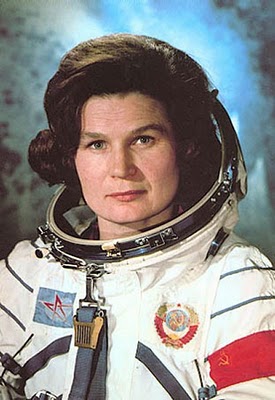 Back
Space
500
Who    is    called    "the    father    of   the    space technology"?
Answer
Konstantin Tsiolkovsky is called "the father of the space technology"
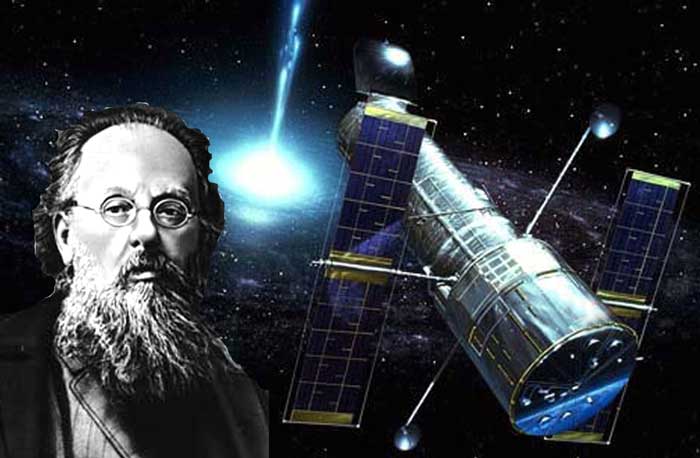 Back
Stage2. Famous American and British People
Exit
Inventors200
Who published his first book "Principia" setting
out the laws of mechanics in 1687?
Answer
Sir Isaac Newton did
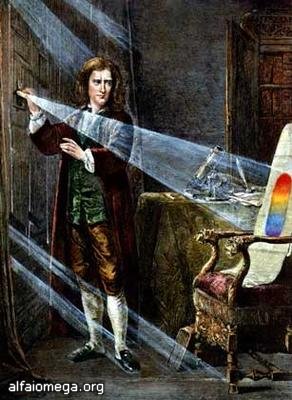 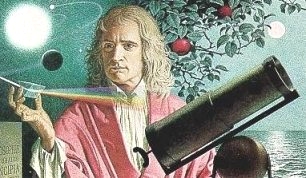 Back
Inventors400
He invented the first telephone in 1876 and became
a citizen of the United States in 1882
Answer
It was Alexander Graham Bell
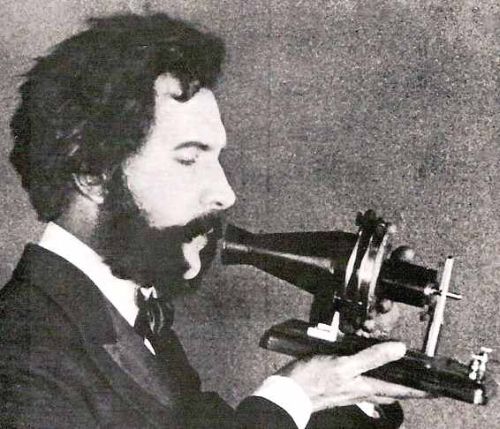 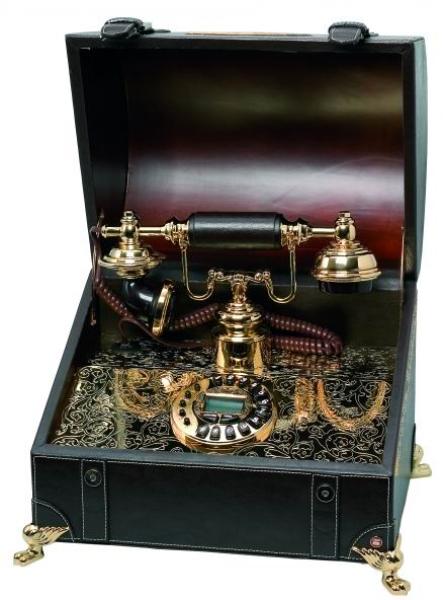 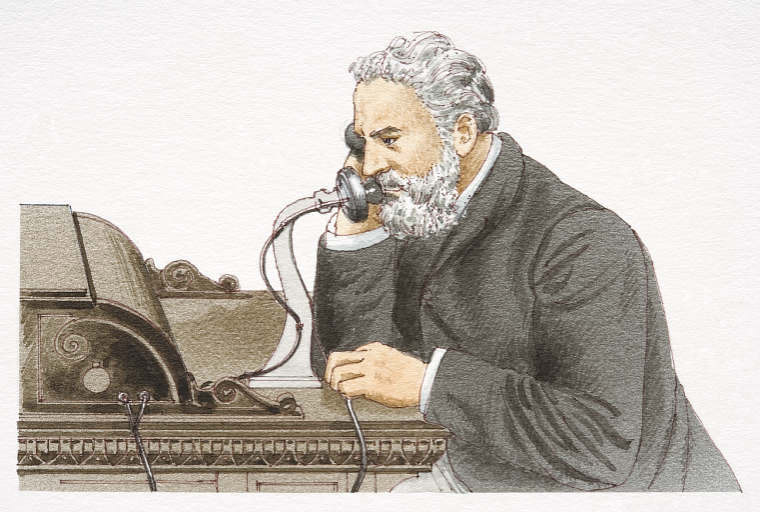 Back
Inventors600
He was a man who transformed the world. 
In 1896 he succeeded in building an automobile powered by a gasoline engine.
Answer
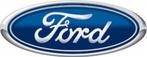 It was Henry Ford
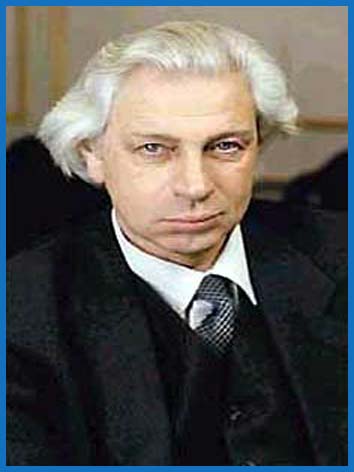 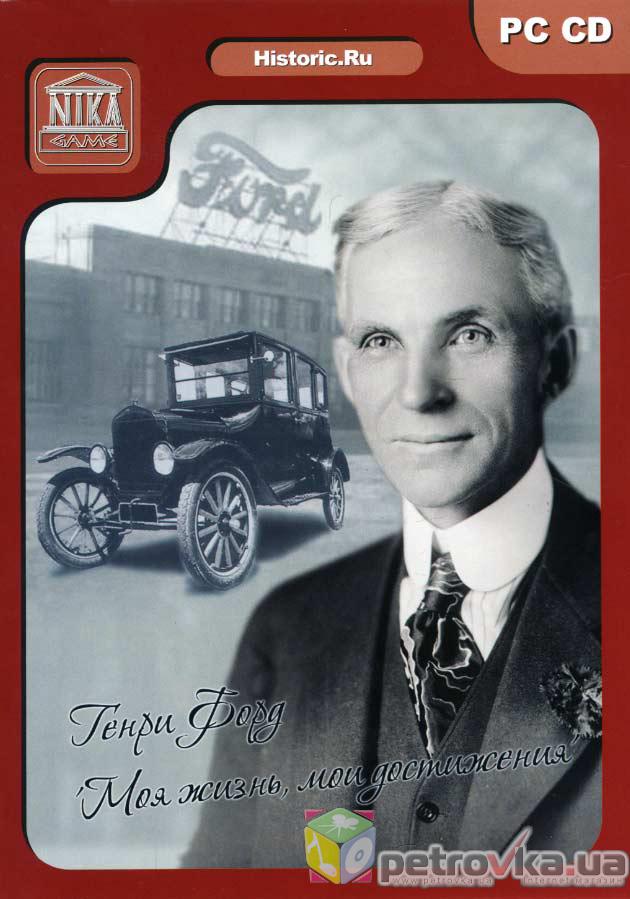 Back
Inventors800
Name the only woman-scientist in the world who
became a Nobel Prize winner twice.
Answer
Marie Curie became a Nobel Prize winner in physics and chemistry
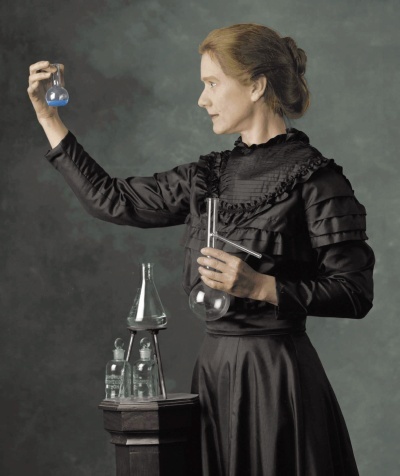 Back
Inventors1000
These brothers invented, built, and flew on the first
airplane on the 7th of December in 1903 at Kitty
Hawk,  North Carolina.
Answer
It is about Orville and Wilbur Wright
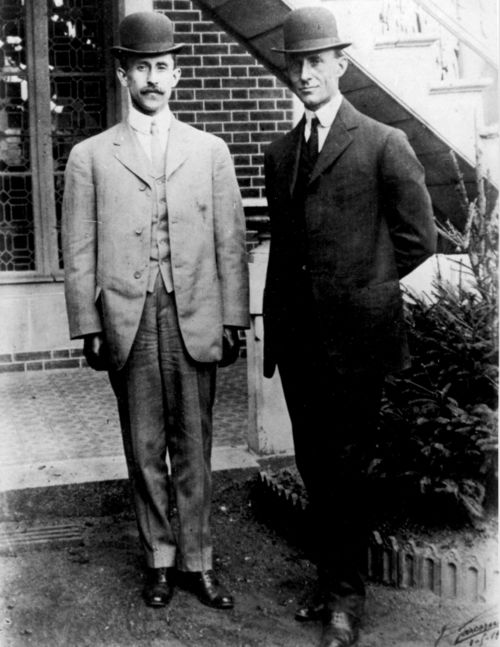 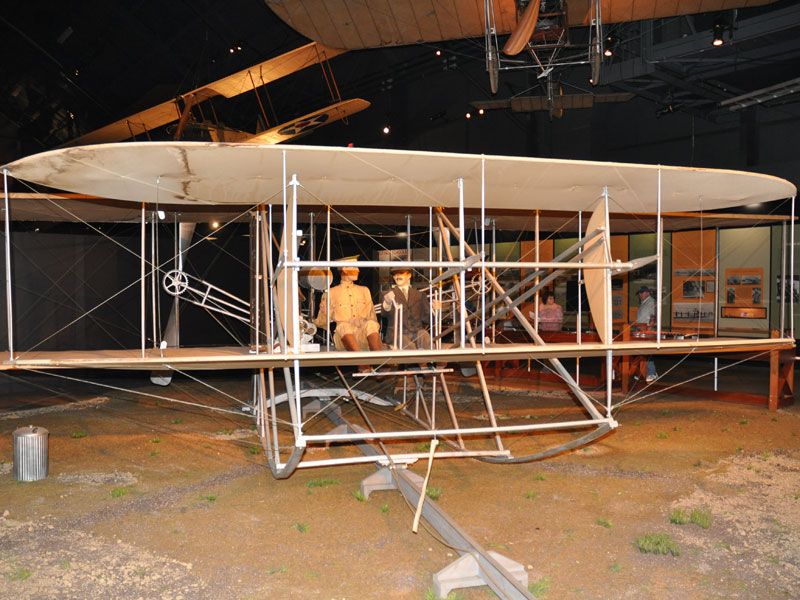 Back
Writers 200
Who acted at the  London theatre called  "The
Globe" and wrote during the golden age of the
English literature?
Answer
William Shakespeare did
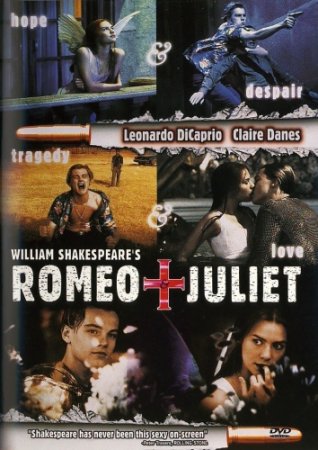 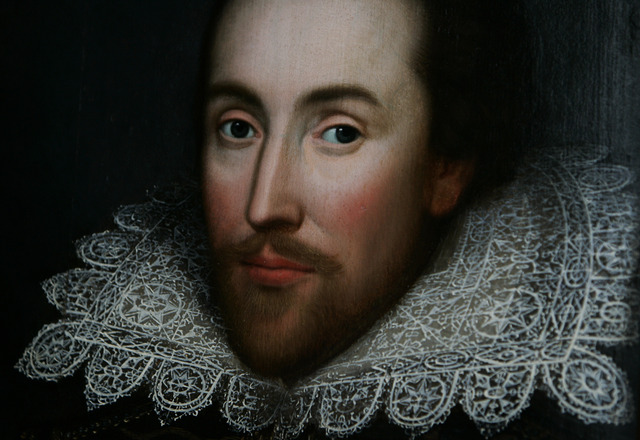 Back
Writers 400
He lived in Alaska for some years and wrote 152
stories about the North
Answer
It was Jack London
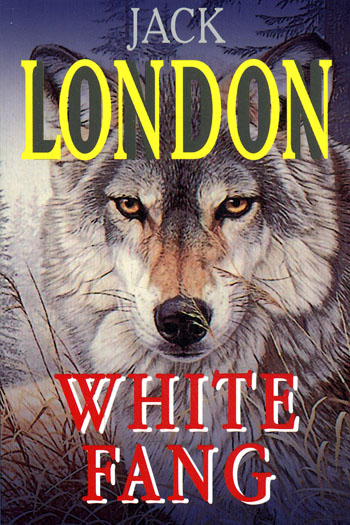 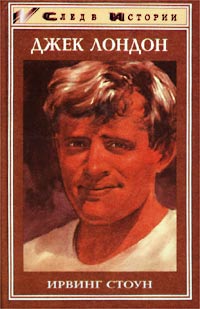 Back
Writers 600
He   was   a   short-story   writer   and   the   greatest
American  humorist.   He  was fond  of collecting
things which nobody had
Answer
It was Mark Twain
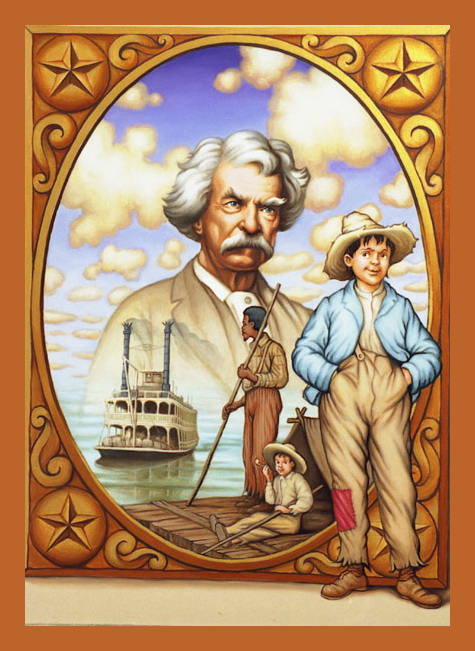 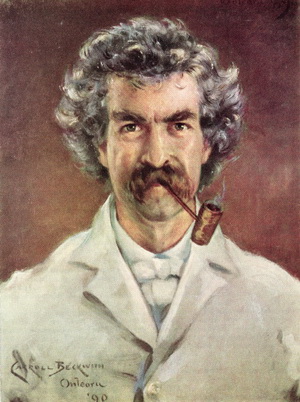 Back
Writers 800
What famous doctor and writer wrongly believed
that drugs stimulated the brain activity?
Answer
Sir Arthur Conan Doyle did
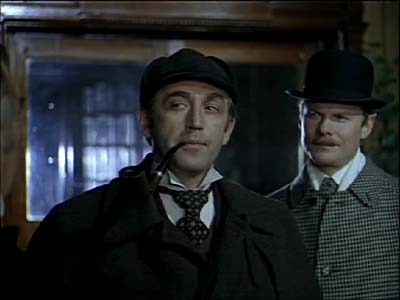 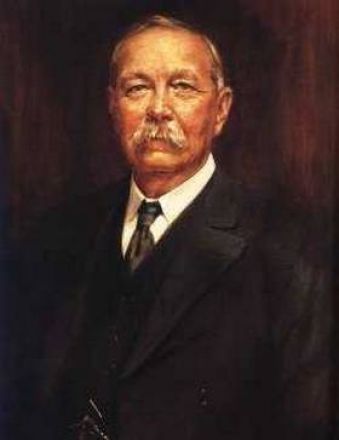 Back
Writers 1000
He was born in London in 1906. He began to write
in 1939 and became famous. He wrote 78 books.
Answer
It was James Hadly Chase
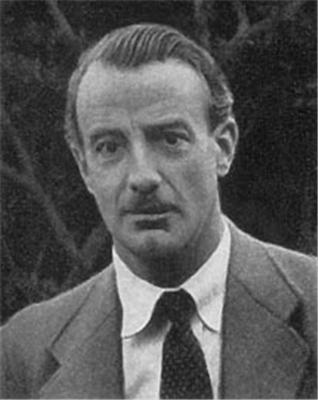 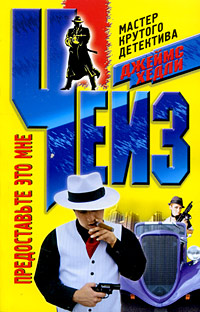 Back
Politics 200
He was the first President of the United States
Answer
It was George Washington
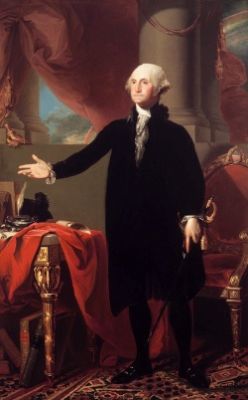 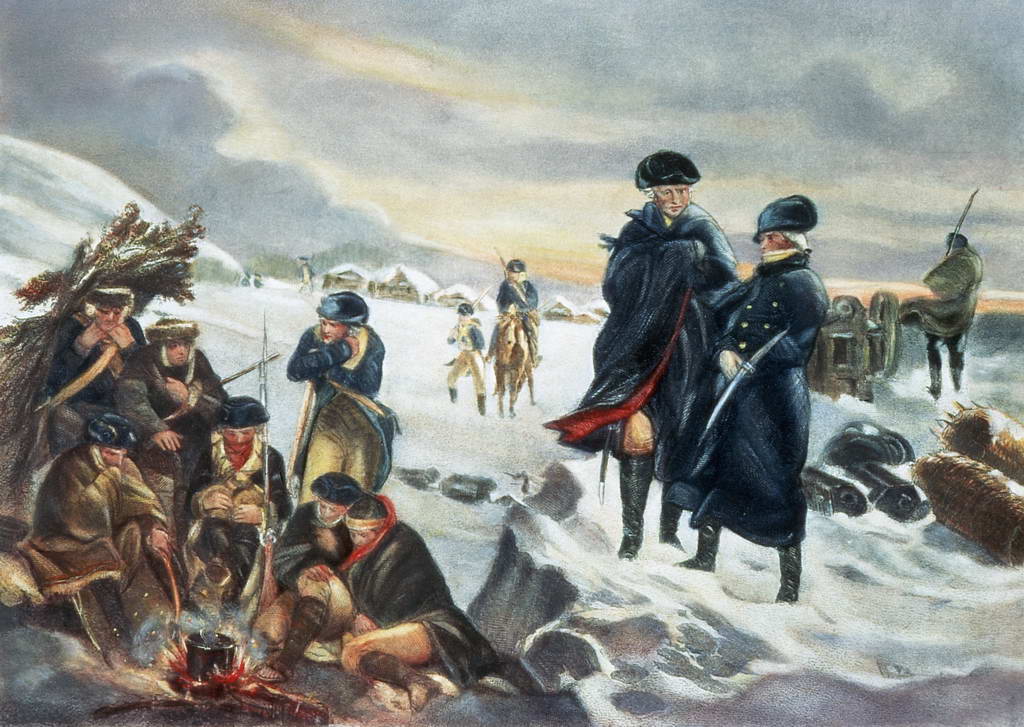 Back
Politics 
400
She ruled for the longest period in the English
history, that is for 64 years
Answer
It was Queen Victoria
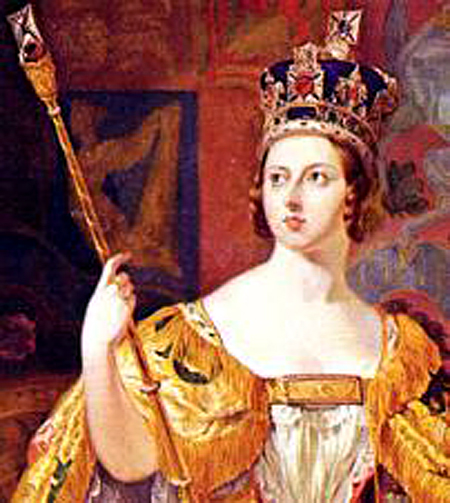 Back
Politics 
600
In   1863   this   American   president   signed   the
Emancipation  Proclamation,  the document that
made all the slaves free.
Answer
It was Abraham Lincoln
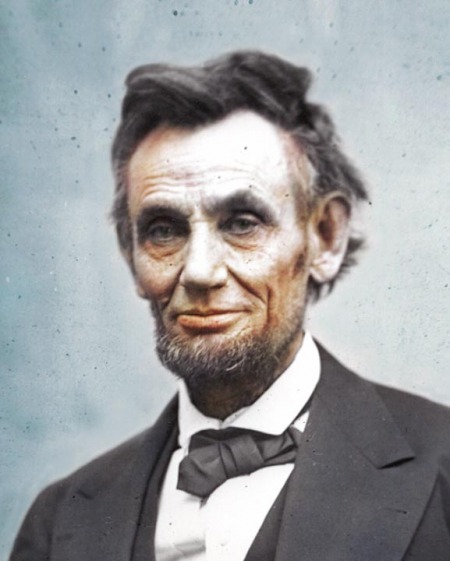 Back
Politics 800
This monarch is known for saying "I know I have
a body of a weak and feeble woman, but I have the
heart and stomach of a King.
Answer
It is Queen Elizabeth I
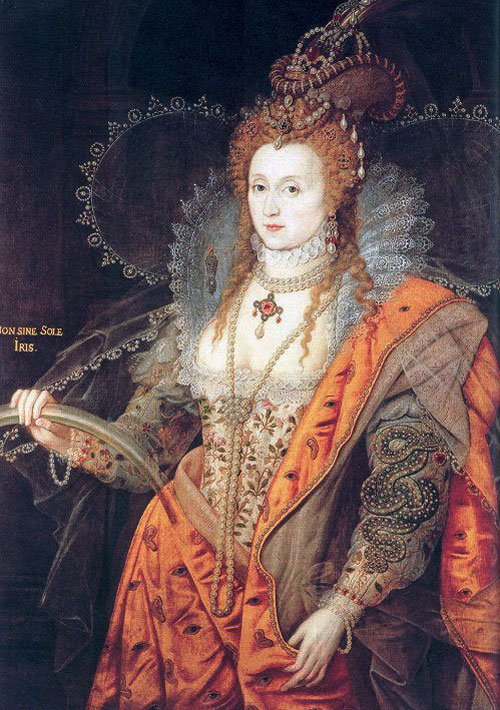 Back
Politics 
1000
He was a very important monarch. Under his reign
Britain became independent of the Roman Catholic
Church, it got richer and more powerful.
Answer
It was King Henry VIII
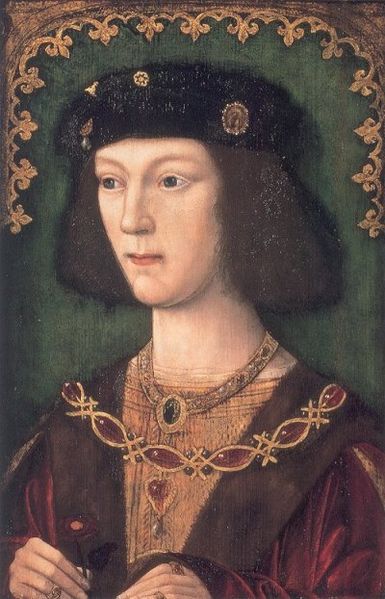 Back
Cinema
200
He was an American artist and film producer, who
was famous for his animated cartoons?
Answer
It was Walt Disney
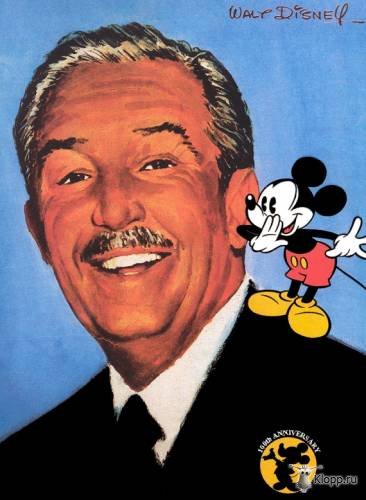 Back
Cinema
400
What American actor is known as "Terminator"?
Answer
It is Arnold Schwarzenegger
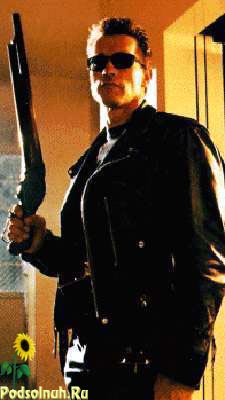 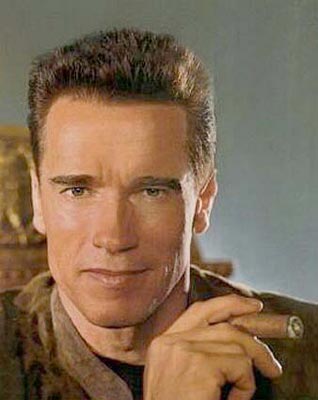 Back
Cinema
600
This American actor was born on the 6th of April
in 1889. He made his first film "Making a Living"
in 1914
Answer
It is Charlie Chaplin
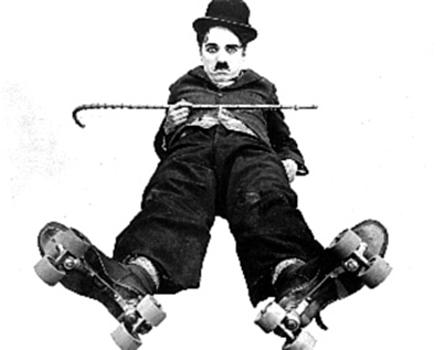 Back
Cinema
800
He  is regarded as the  most successful  director in Hollywood today. He is well-known for his
imaginative movie making and has helped to create
a new generation of filmmakers.
Answer
It is Stephen Spielberg
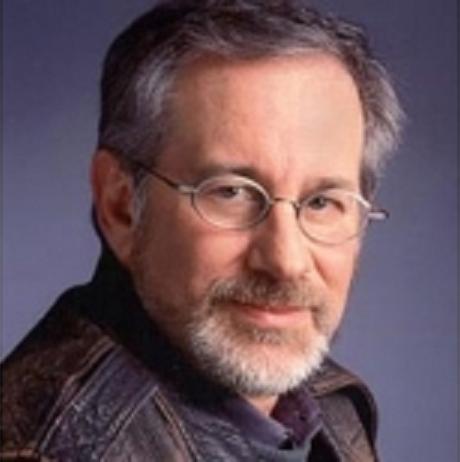 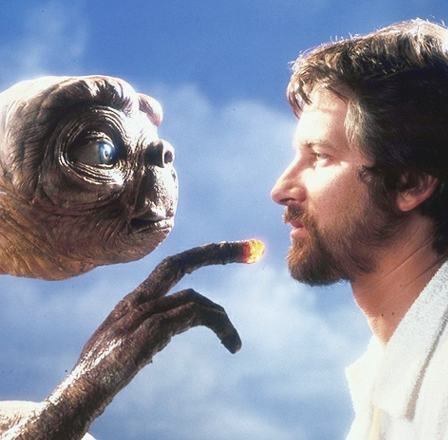 Back
Cinema
1000
She is an American singer and actress. Her Broadway
performance in the musical "Funny Girl" in 1964
made her a major star.
Answer
It is Barbara Streisand
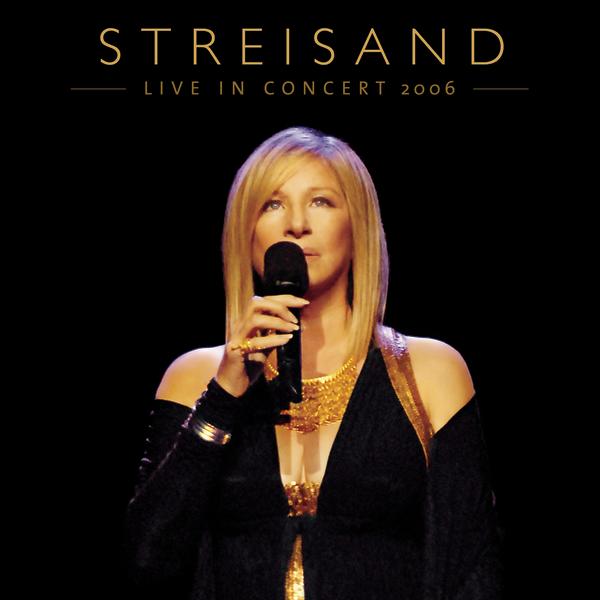 Back
Final
His songs started a new period in the American music. He brought together the musical sounds of the blacks in America and of the country people. He was known as "The King of rock 'n' roll".
Answer
Elvis Presley
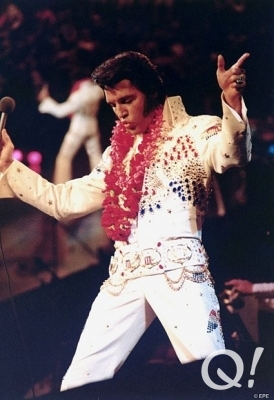 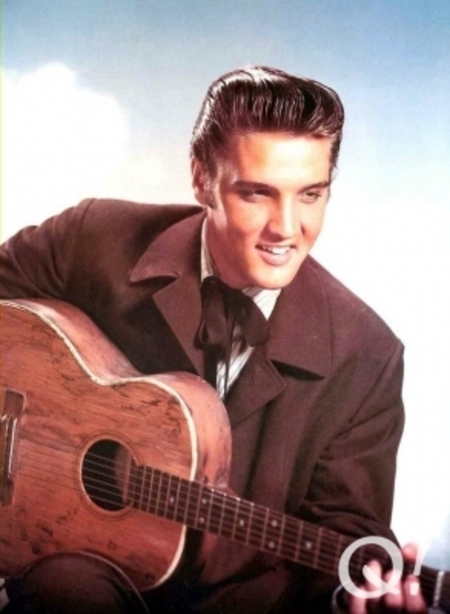 Back
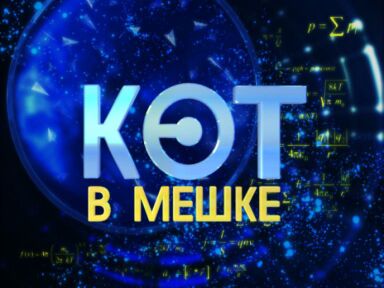 ВОПРОС
вопрос
аукцион
ВОПРОС
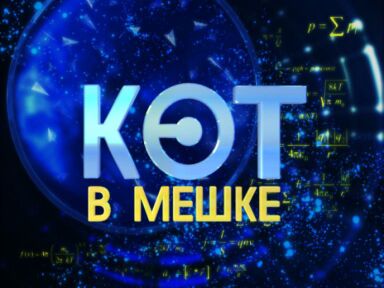 ВОПРОС
вопрос
аукцион
ВОПРОС
вопрос
аукцион
ВОПРОС
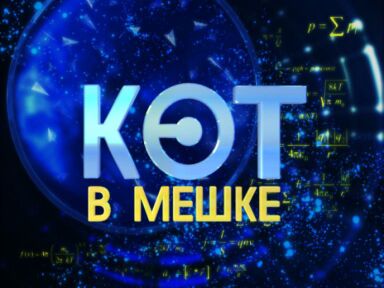 ВОПРОС
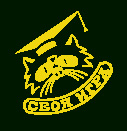 Спасибо Вам за участие в игре!
Надеюсь,  что Вам понравилось!
Игра состоит из трёх раундов по 30 вопросов в раунде и финального раунда из 1 вопроса. Вопросы первого, второго и третьего раундов сгруппированы в 6 тем по 5 вопросов. Стоимость вопросов: 100, 200, 300, 400, 500 рублей - в первом раунде; 200, 400, 600, 800, 1000 рублей - во втором; 300, 600, 900, 1200, 1500 - в третьем. Игроки имеют право, но не обязаны отвечать на заданный вопрос. Право ответа получает игрок, первым нажавший кнопку после сигнала. Игрок, нажавший кнопку до сигнала, наказывается "фальстартом", при этом его кнопка блокируется на 2 секунды. Правильный ответ приносит игроку сумму, равную стоимости вопроса на игровом табло, неправильный ответ лишает игрока указанной суммы. В первых трёх раундах вместо любого вопроса игроку могут выпасть "кот в мешке" или "аукцион". Количество "котов в мешке" и "аукционов" в каждом раунде и их расположение не регламентируется. "Кот в мешке" - вопрос, тема и стоимость которого изначально не объявляется. Игрок, выбравший "кота", обязан отдать его любому из своих соперников. После этого называется тема вопроса и его стоимость. "Аукцион" - вопрос разыгрывается с игроком, назначившим за него наибольшую цену на торгах. Очерёдность подачи заявок определяется ведущим игры. Ставка "ва-банк" перебивается только большим по сумме "ва-банком". Если сумма на счету игрока меньше начальной стоимости вопроса, следует автоматическая ставка, равная номиналу вопроса. Ставки на "аукционе" кратны 100 рублям. Отсутствие ответа на "кота в мешке" и на "аукцион" приравнивается к неправильному ответу. В финальном раунде из семи предложенных тем игроки выбирают одну. Стоимость вопроса финального раунда определяет для себя каждый игрок, исходя из набранной в предыдущих раундах суммы. Минимальная ставка - 1 рубль, максимальная - "ва-банк". Ставки кратны 1 рублю. При равенстве сумм у двух или трёх игроков проводится "перестрелка" - 5 вопросов одной темы. При сохранившемся равенстве сумм "перестрелка" продолжается до выявления победителя. Победителем игры становится игрок, набравший наибольшую сумму после финального вопроса или после окончания "перестрелки«.